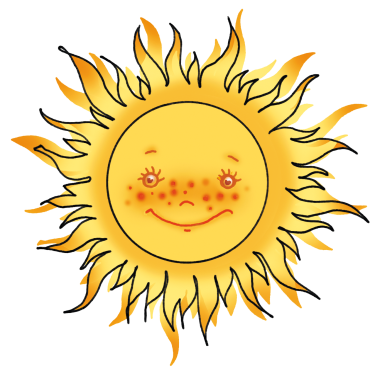 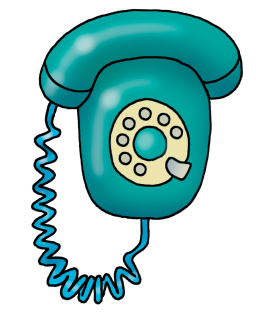 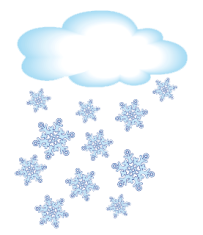 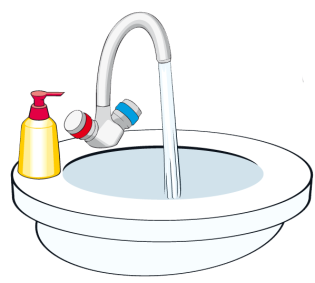 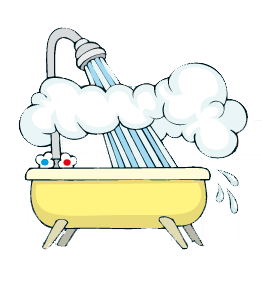 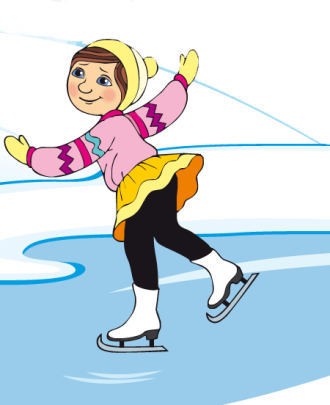 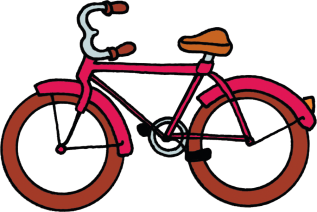 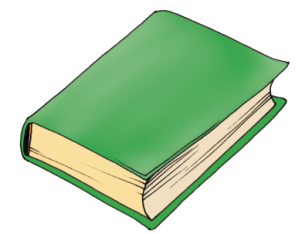 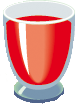 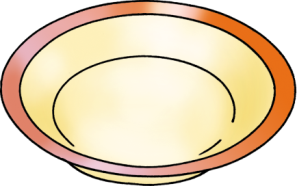 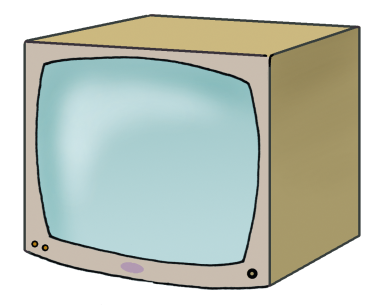 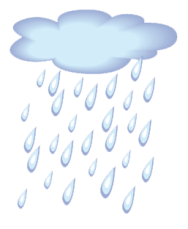 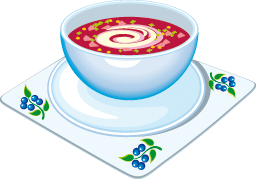 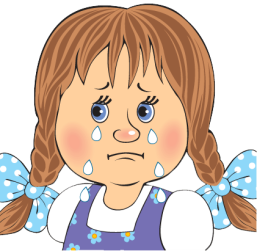 Вилучіть предмети, у яких немає води.
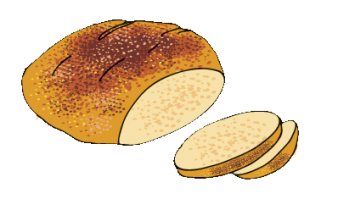 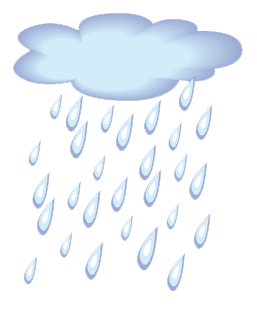 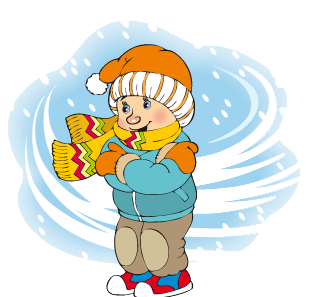 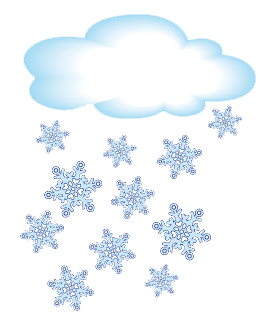 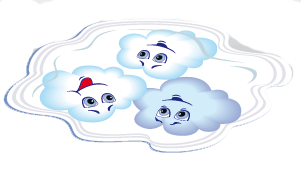 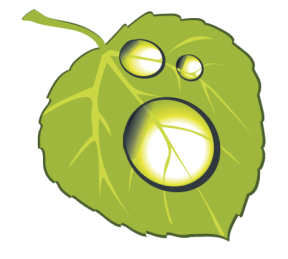 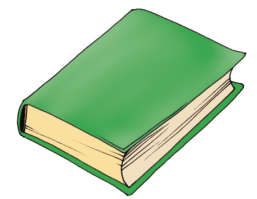 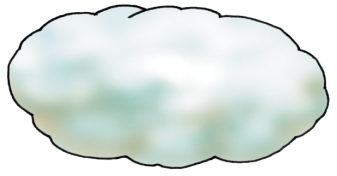 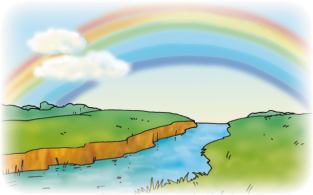 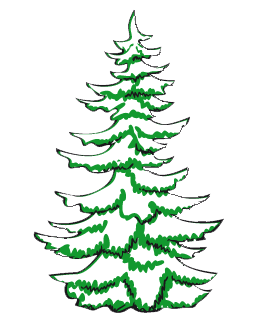 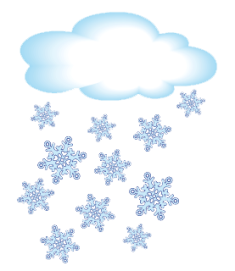 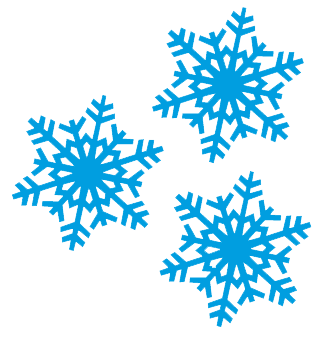 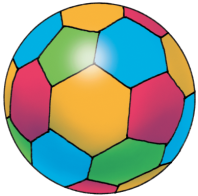 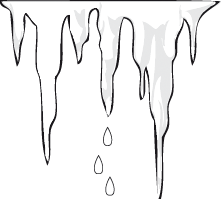 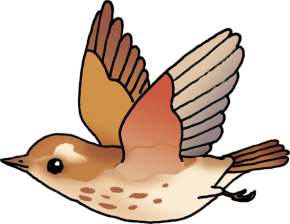 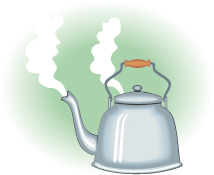 У кожній групі знайдіть зайве.
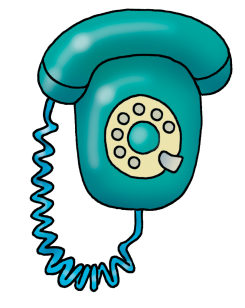 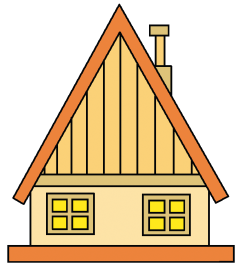 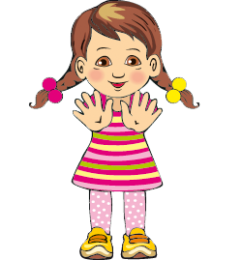 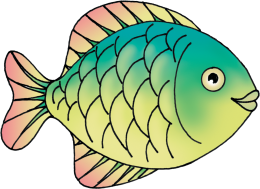 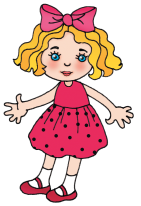 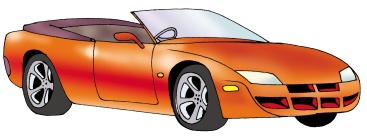 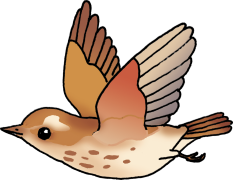 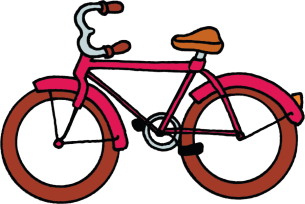 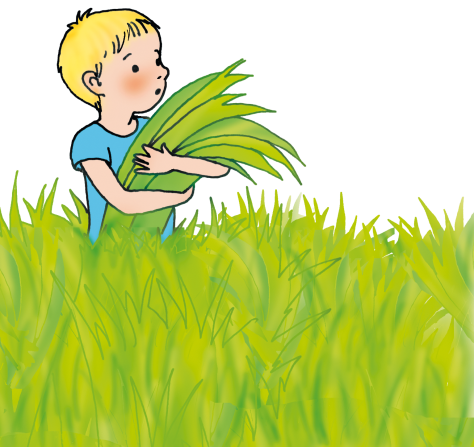 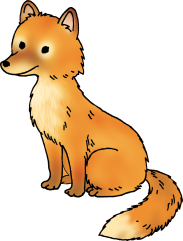 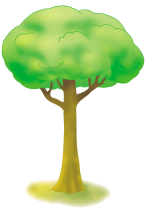 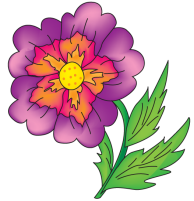 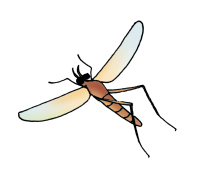 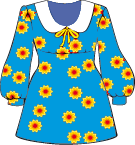 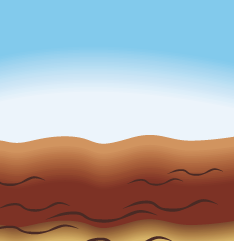 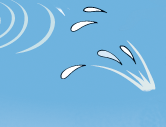 Визначте, кому потрібна вода.